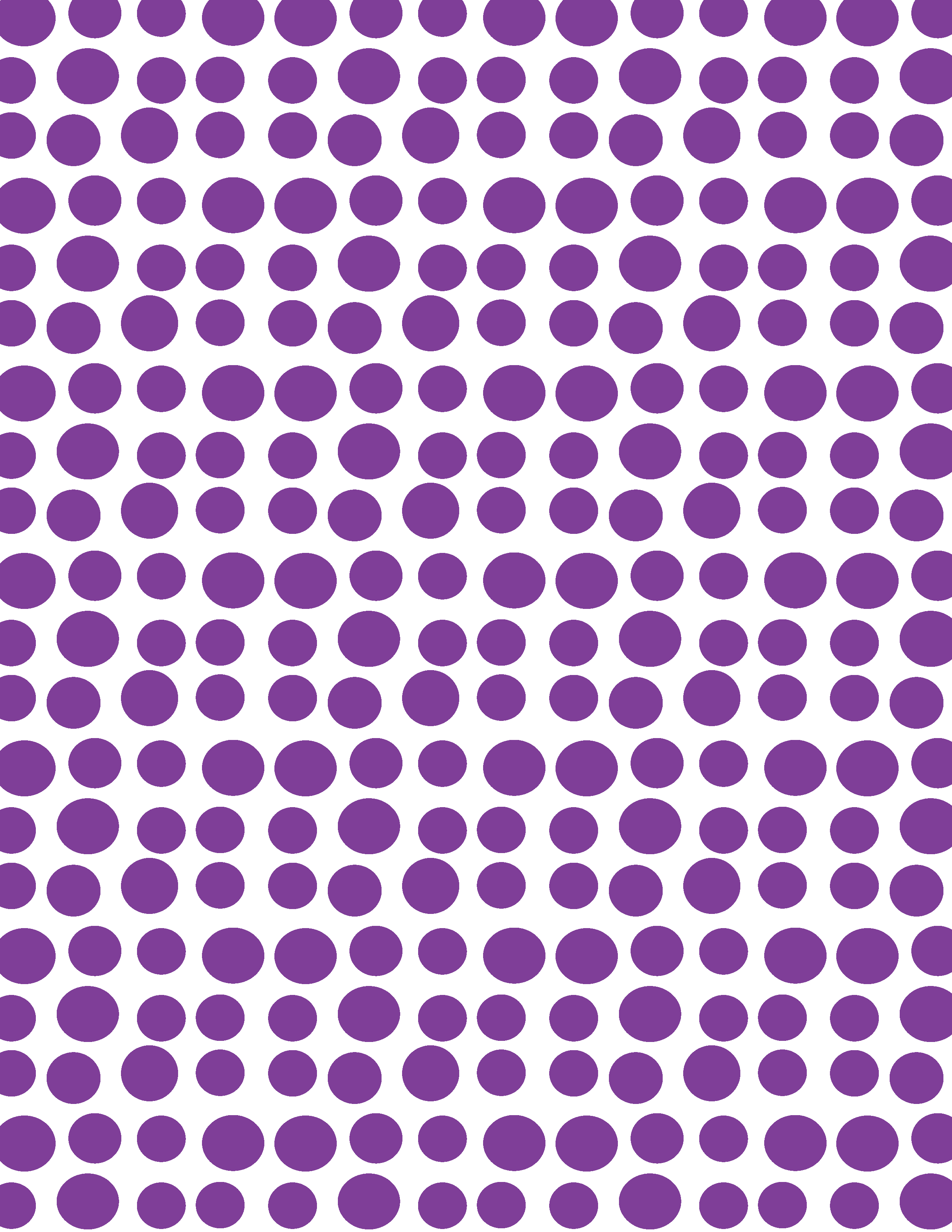 Let’s go bowling
Subtraction from sets of 10
Created by:
Stacey Rogers Bilberry
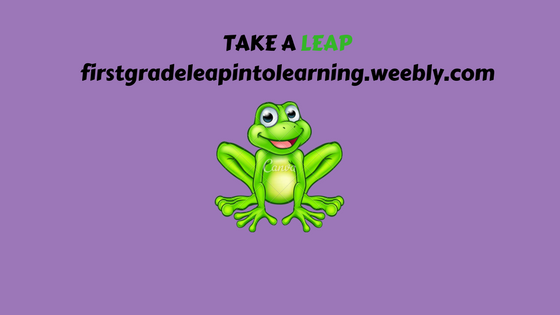 Directions
Teacher will use either a real children’s bowling game set or water bottles and a soft ball as a bowling set.
Students will use the bowling set to practice subtracting from sets of 10 and 20.
Students will use the bowling pin mat to draw out the problems and write their answers on the recording sheet.
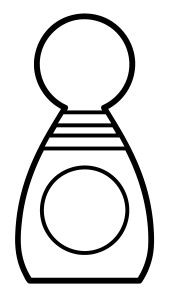 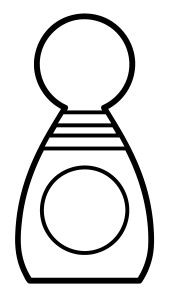 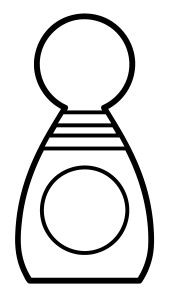 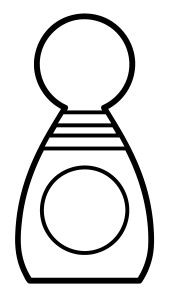 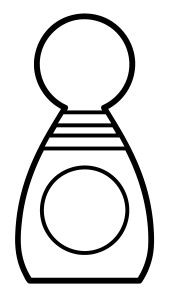 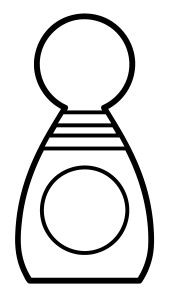 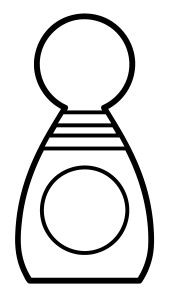 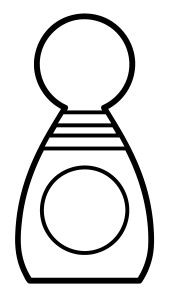 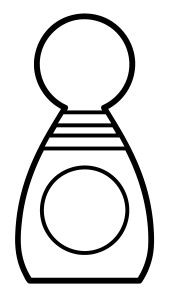 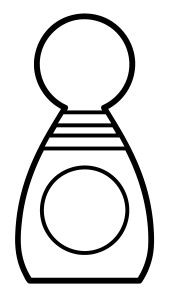 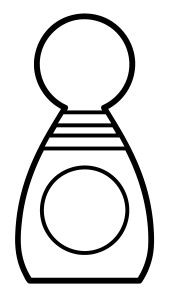 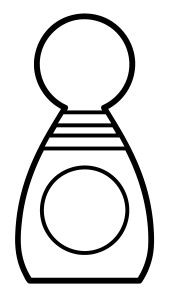 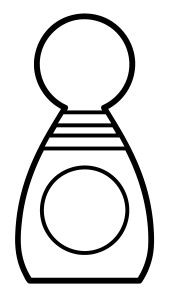 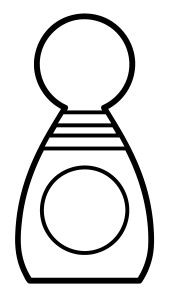 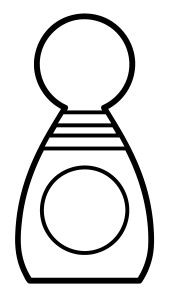 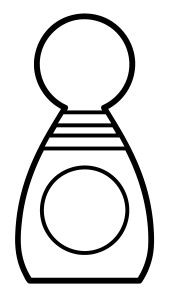 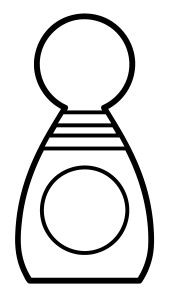 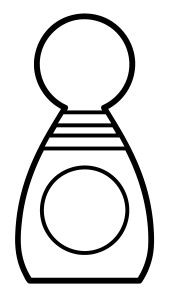 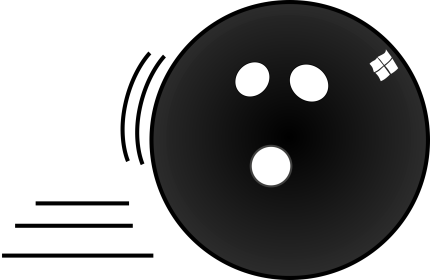 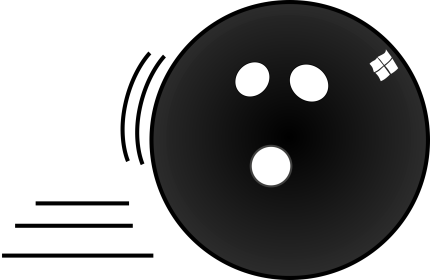 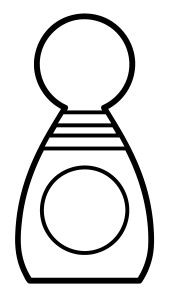 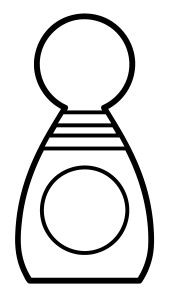 _____+______=20
_____ + ______= 20
20 - _____ = ______
20 - _____ = ______
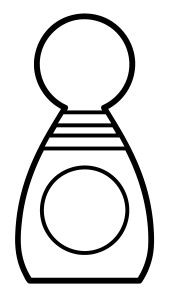 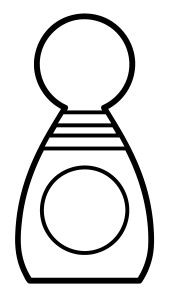 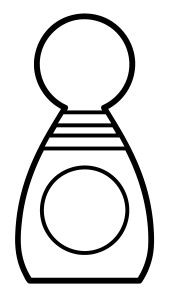 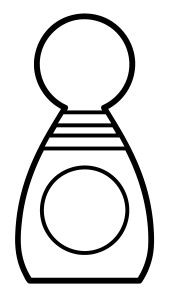 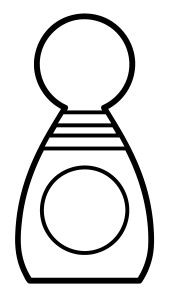 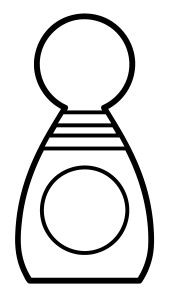 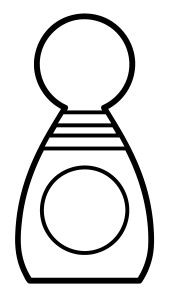 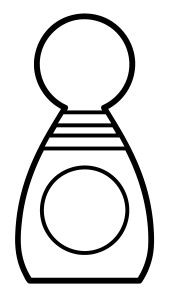 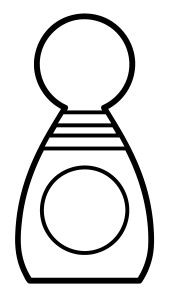 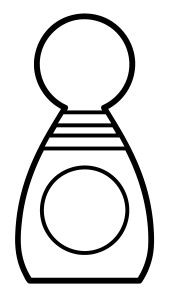 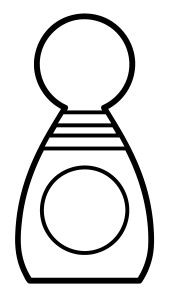 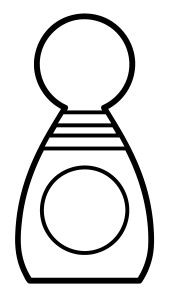 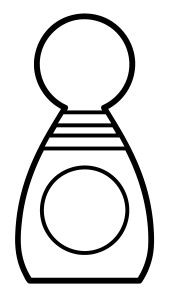 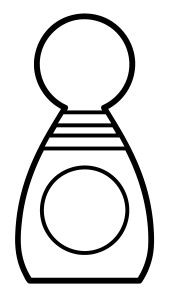 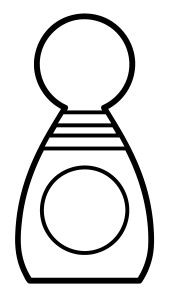 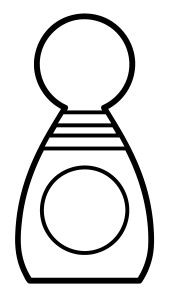 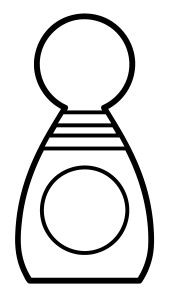 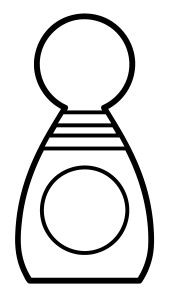 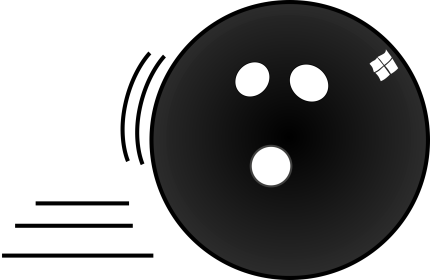 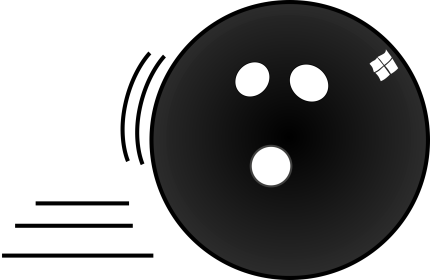 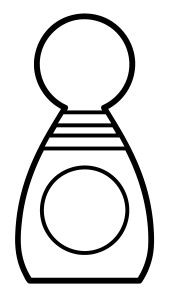 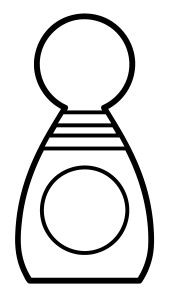 _____+______=10
_____ + ______= 10
10 - _____ = ______
10 - _____ = ______
Name:_____________________
Name:____________________
10 - ______ = ______

10 - ______ = ______

10 - ______ = ______

10 - ______ = ______

10 - ______ = ______

10 - ______ = ______

10 - ______ = ______

10 - ______ = ______
10 - ______ = ______

10 - ______ = ______

10 - ______ = ______

10 - ______ = ______

10 - ______ = ______

10 - ______ = ______

10 - ______ = ______

10 - ______ = ______
Name:_____________________
Name:____________________
______+ ______ = 20

______ + ______ = 20

______ + ______ = 20

______ + ______ = 20

______ + ______ = 20

______ + ______ = 20

______ + ______ = 20

______ + ______ = 20
20 - ______ = ______

20 - ______ = ______

20 - ______ = ______

20 - ______ = ______

20 - ______ = ______

20 - ______ = ______

20 - ______ = ______

20 - ______ = ______
Clip Art and Font Credits
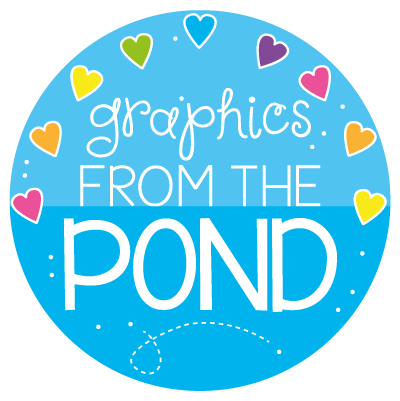